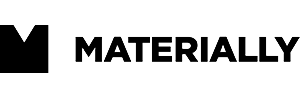 ICT - TEXWP 10Software applications
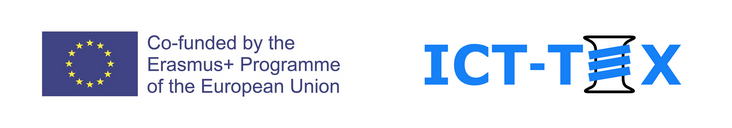 //  Sense Fabric sense-immaterialreality.com
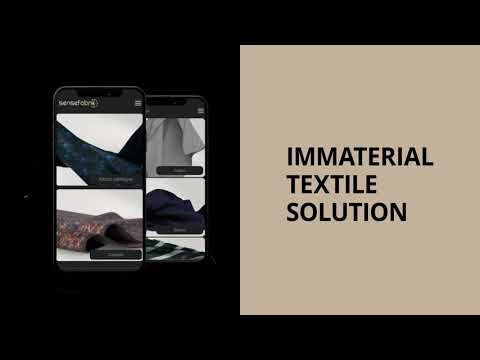 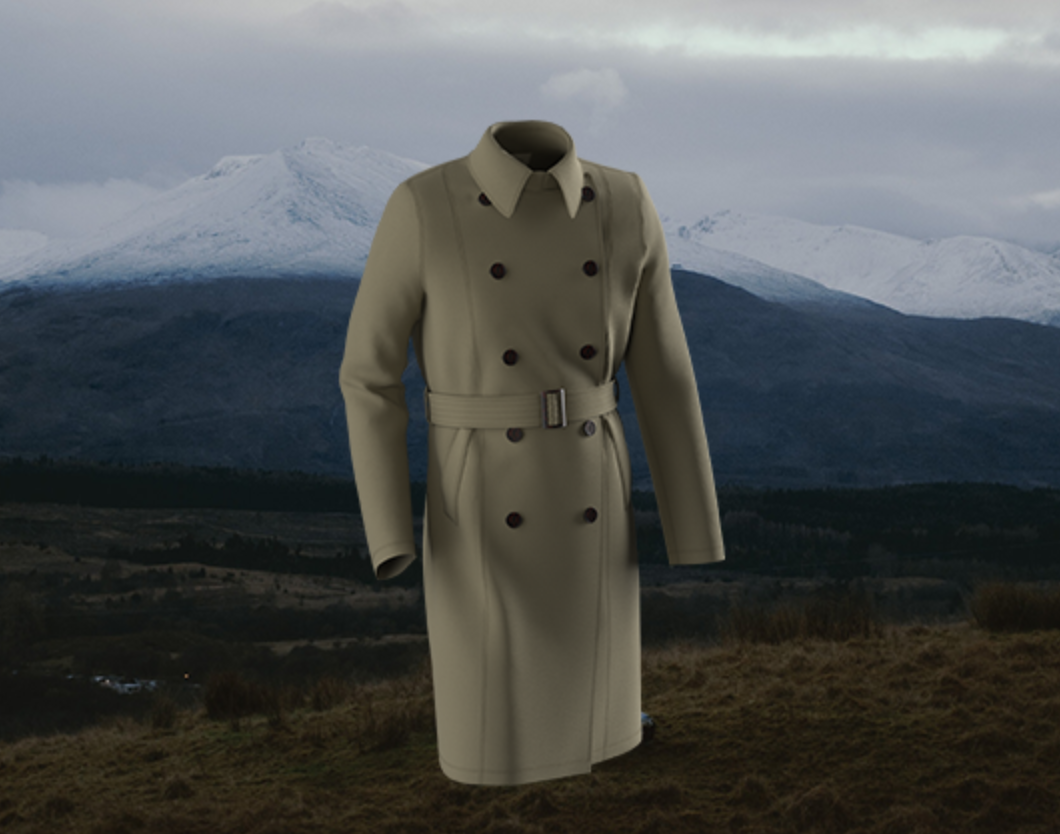 Starting from any type of source, both from physical samples and using files from digital tools, such as CAD, the Sense team is able to dematerialize the product, give it life and apply it to a 3D model in Immaterial Reality.
The same is true on the contrary: if we want to present a finished product, we can show it in all the color/material variants available on the market.
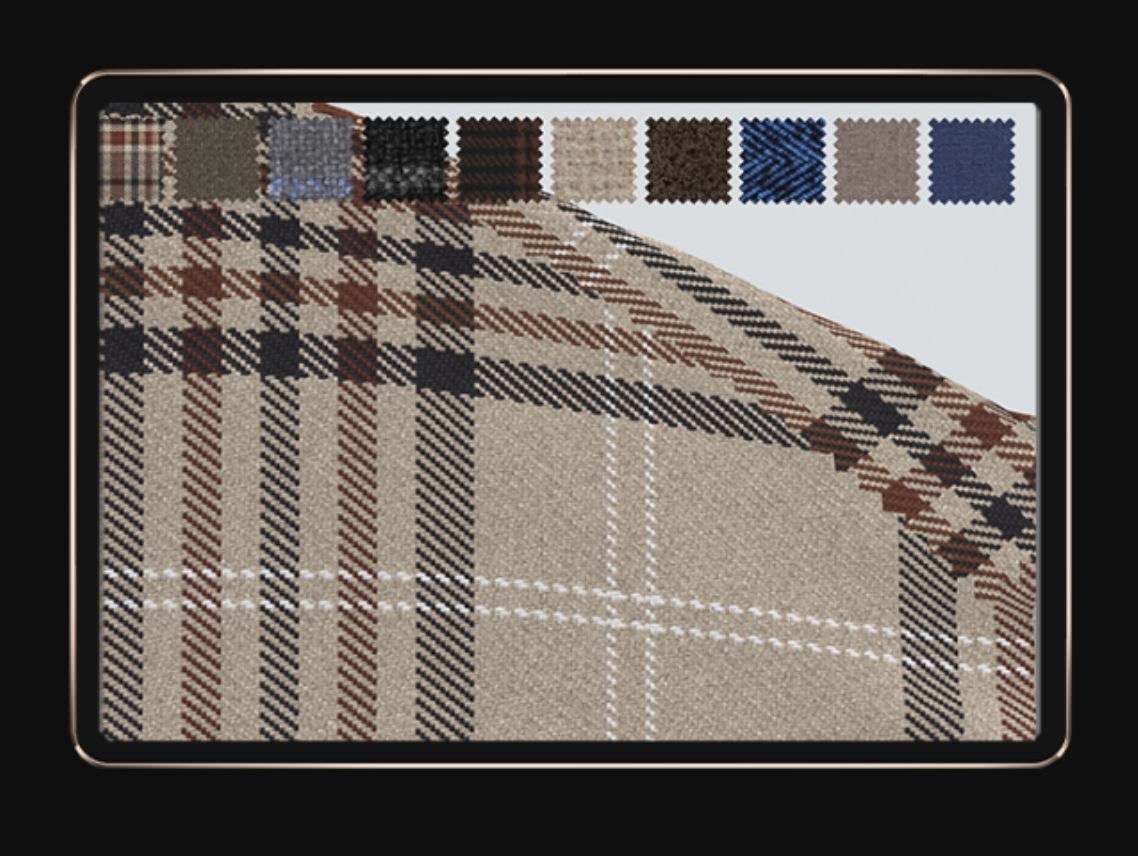 An Immaterial Fabric* is a digital sample showing the structure and simulating all the physical and aesthetic behaviours of the real fabric.
	
*Function only available in App
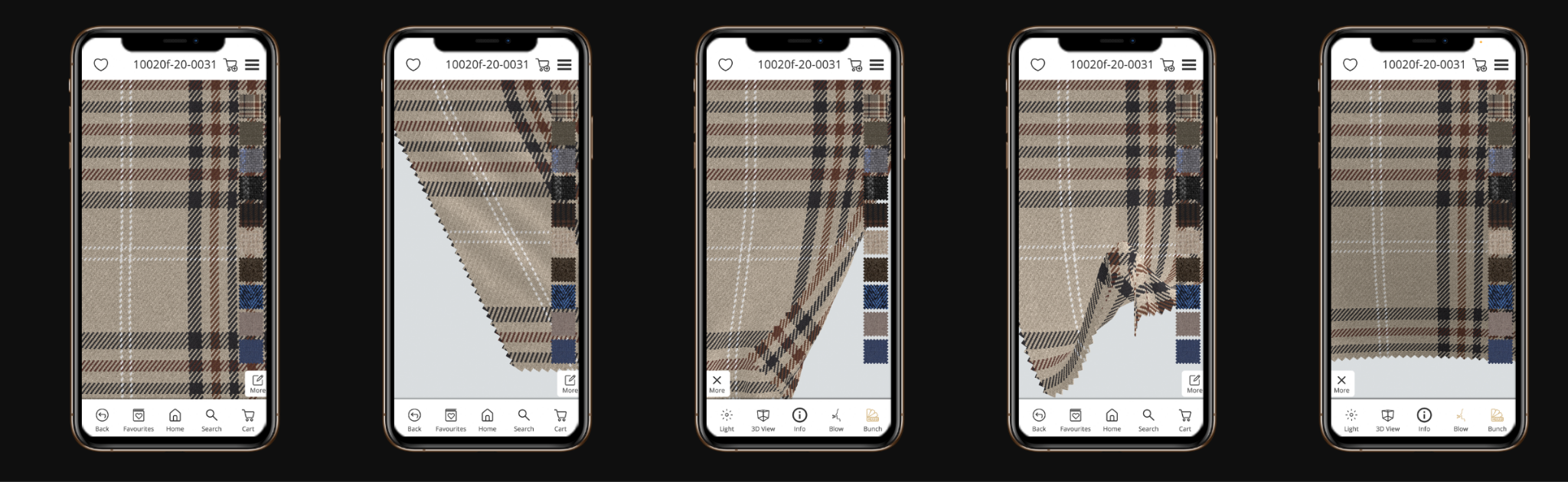 The immaterial fabric will appear full screen and can be lifted with the finger, blown, shaken, and zoomed in to appreciate all the physical and aesthetic characteristics of the material.
The App will also be able to provide technical information about the fabric: washes, certificates, actual dimensions.
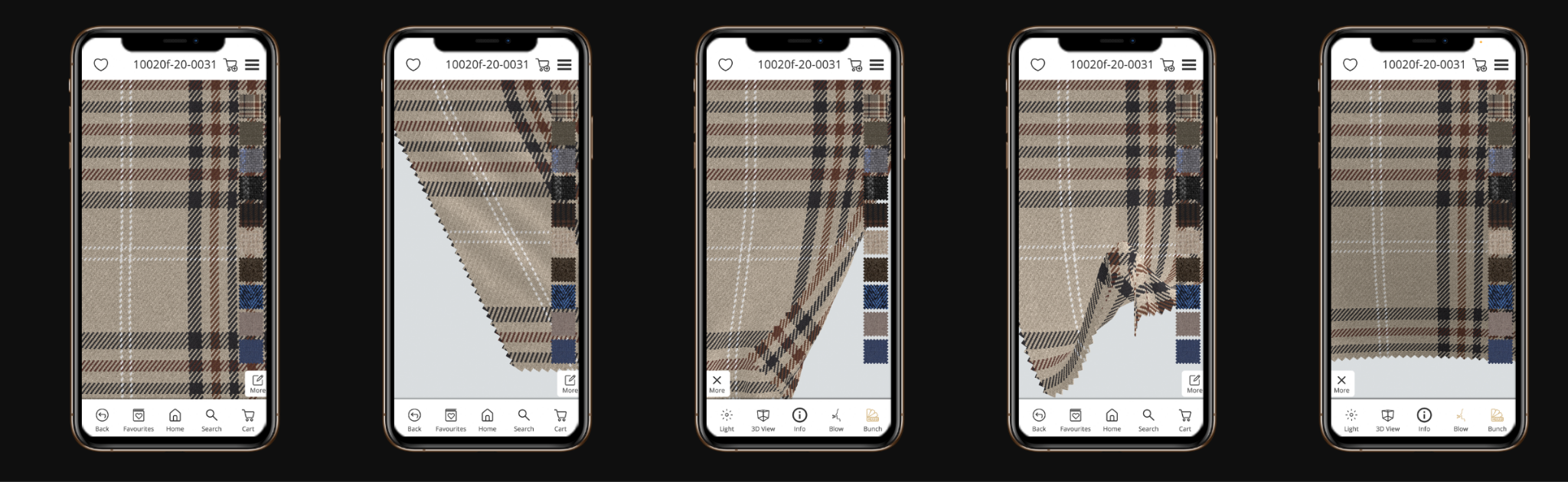 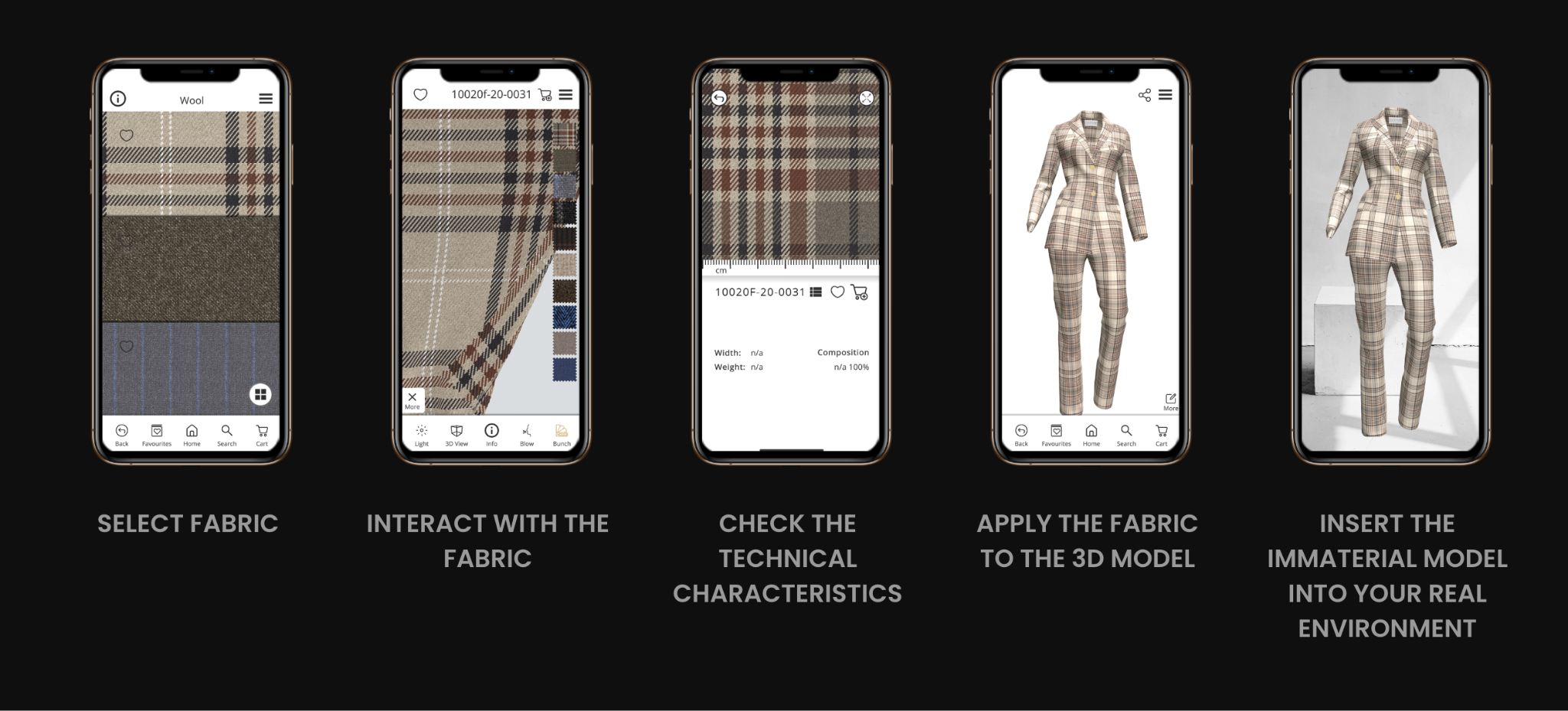 SUSTAINABILITY- Fewer Samples- Less Packaging- Less Baggage Weight- Less Shipping
LESS TIME- Fewer Prototypes- Real-Time Catalog Update- Immediate Catalog Delivery
LOWER COSTS- Less Travel- Fewer samples to Produce, Cut, and Package- Less Packaging
ENGAGEMENT- Marketing- Social Media- Events- Immaterial Showroom
PRIVACY GUARANTEE- Possibility to Partialize the Collection (in App)- Make visible only part of the collection via private code (sent by the company)- Access and User Control
CUSTOMER REACH WITH NO CHARGE- Immediate delivery of the immaterial catalog with no costs- Expand the number of immaterial samples sent- Sending of updated collections referring to physical references already sent previously
//  Stratasys  stratasys.com
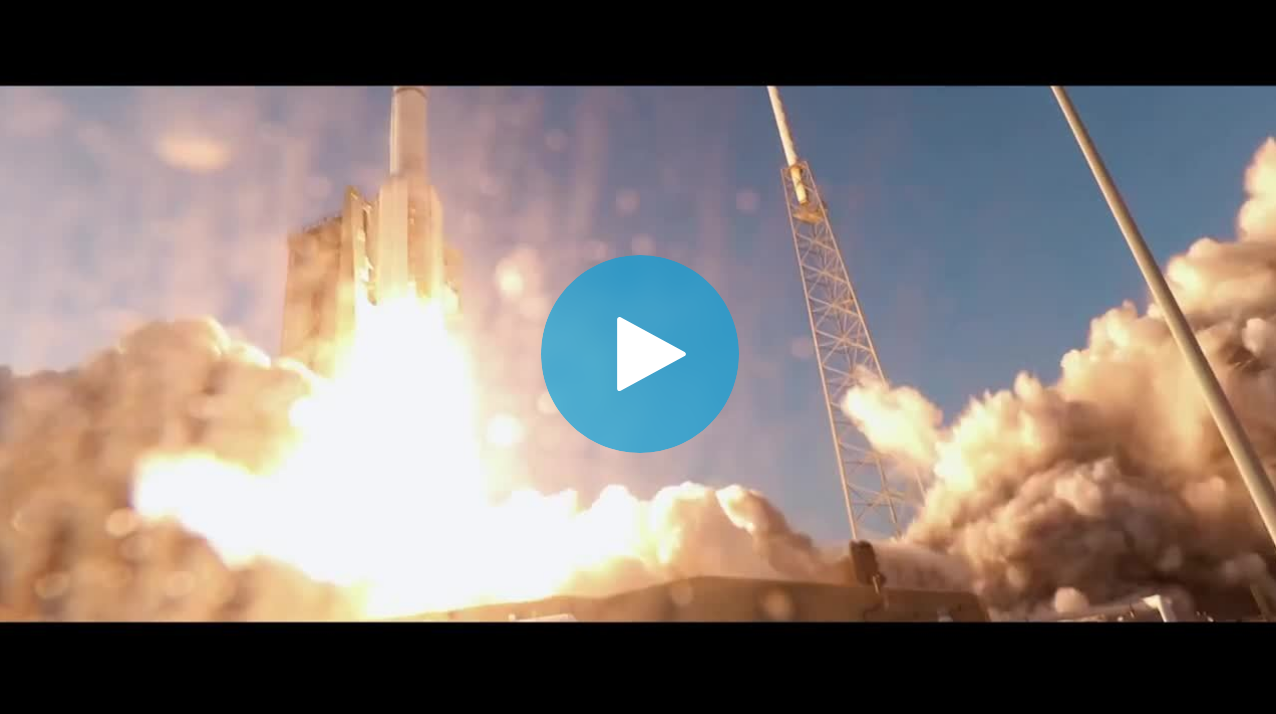 APPLICATION: Art and Fashion
Foliage Dress
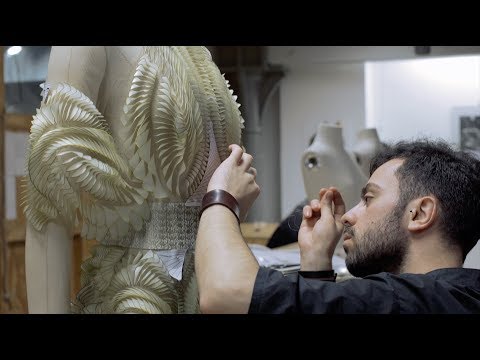 Presented at the Galerie de Minéralogie et de Géologie in Paris, part of the Ludi Naturae haute couture collection from Iris Van Herpen, developed by TU Delft scientists and 3D printed using Stratasys PolyJet technology.
A close look inside the process of creating the 'Ludi Naturae' Couture collection, diving deeper into the design and production of the Foliage dress. Video by Ryan McDaniels The fabric of the Foliage dress is laid into a 3D printer that uses PolyJet technology to print different materials simultaneously.
[Speaker Notes: https://3dprintedart.stratasys.com/#/irisvanherpenfoliagedress/]
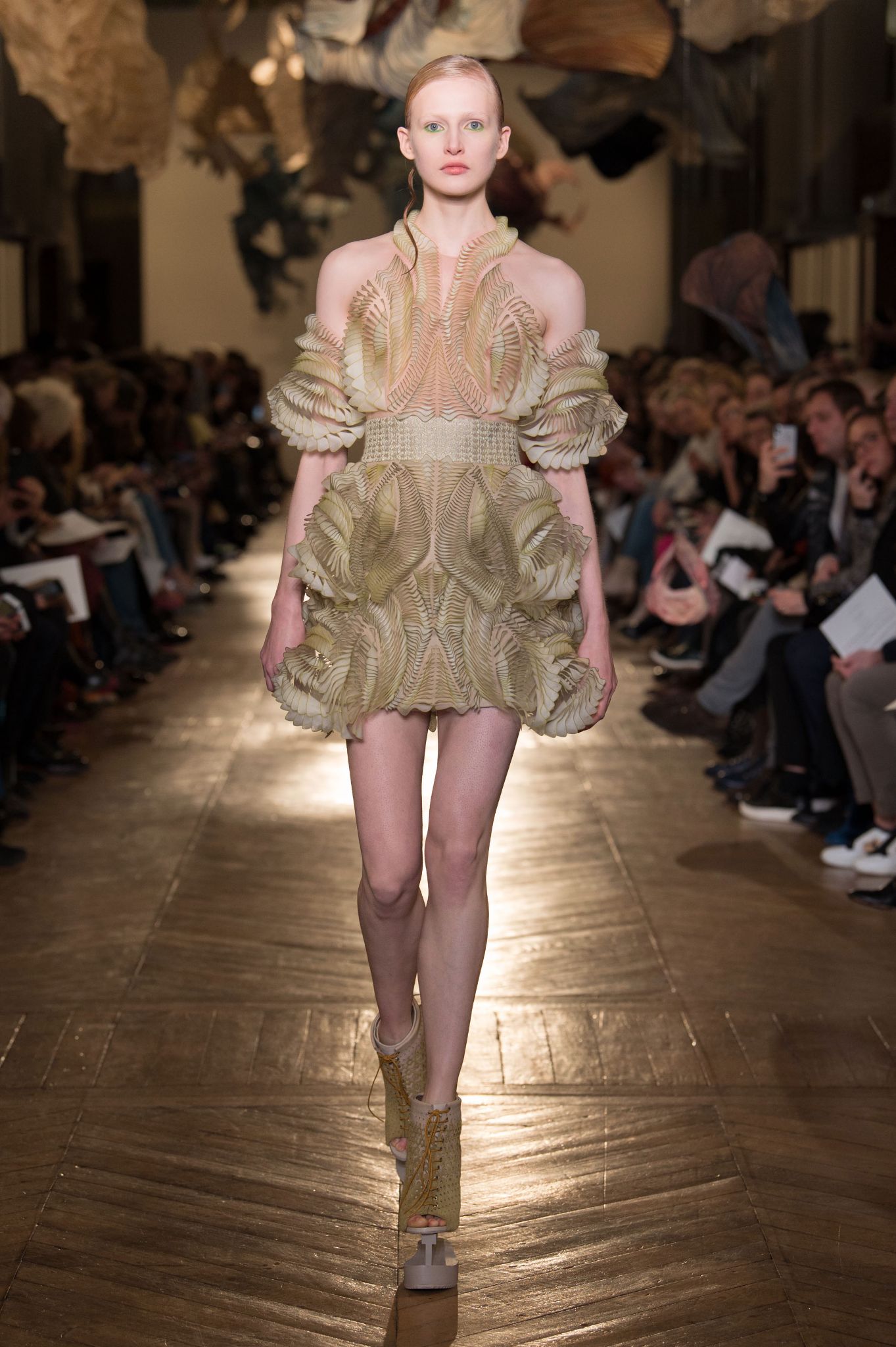 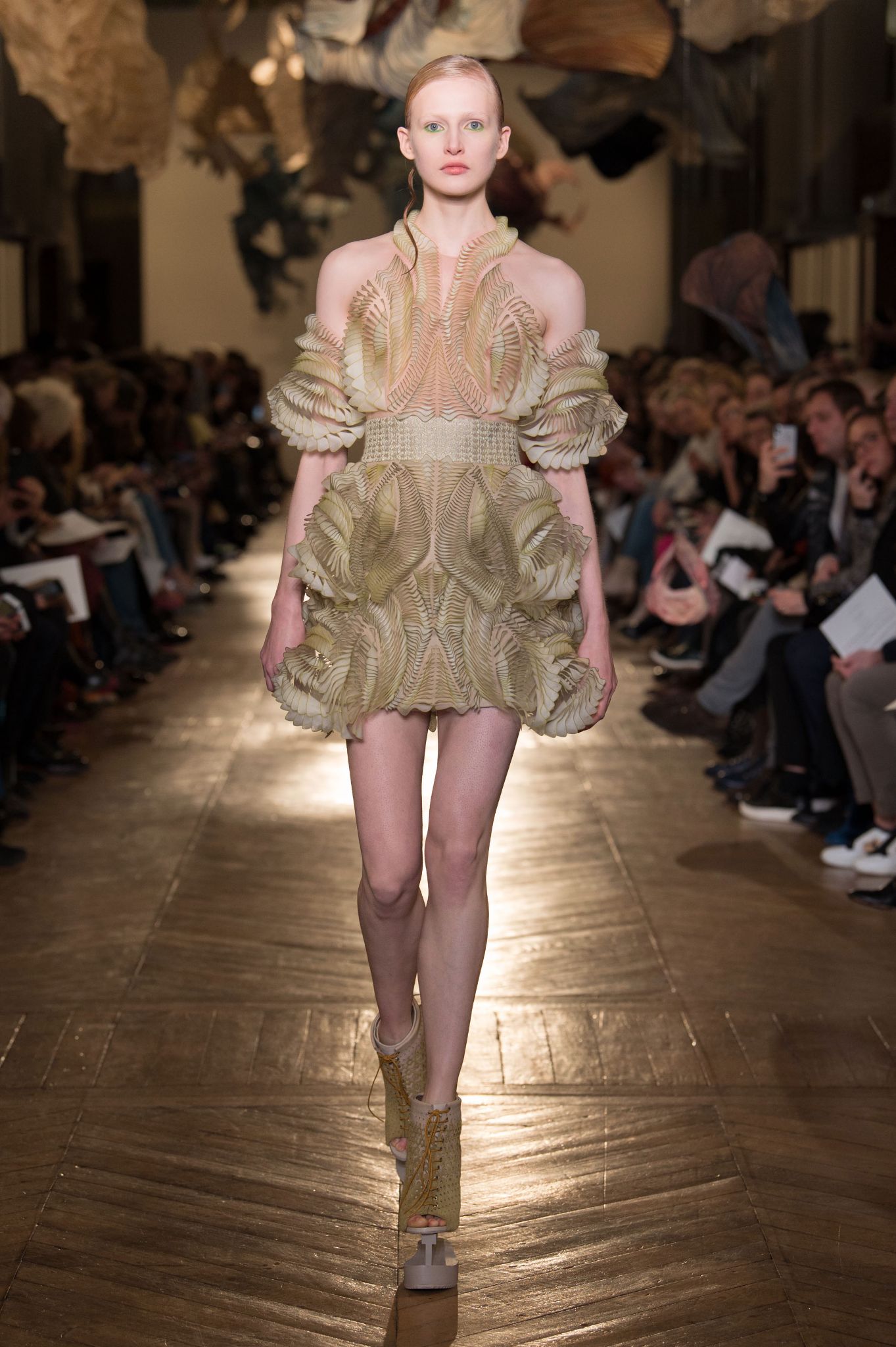 [Speaker Notes: https://3dprintedart.stratasys.com/#/irisvanherpenfoliagedress/]
APPLICATION: Art and Fashion
Setae Jacket
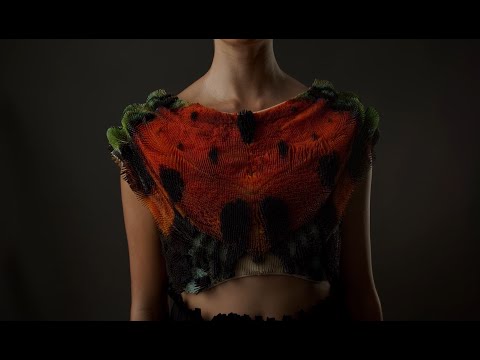 Julia Koerner’s SETAE design, a unique visualization of the Madagascar Sunset Butterfly, Exploring biomimicry, Koerner’s morphing design relies on 2D macro scans of butterfly wings that are digitized into an algorithm and translated into 3D patterns. By dividing the photographs into thousands of thin pixels that map out the butterfly wings and colors, the butterfly pattern can be replicated into 3D-printed strands on flexible fabric. Due to the movement and delicate color transformation, it expresses a true organic animal flow that comes to life.
[Speaker Notes: https://3dprintedart.stratasys.com/#/the-chromorpho-collection/]
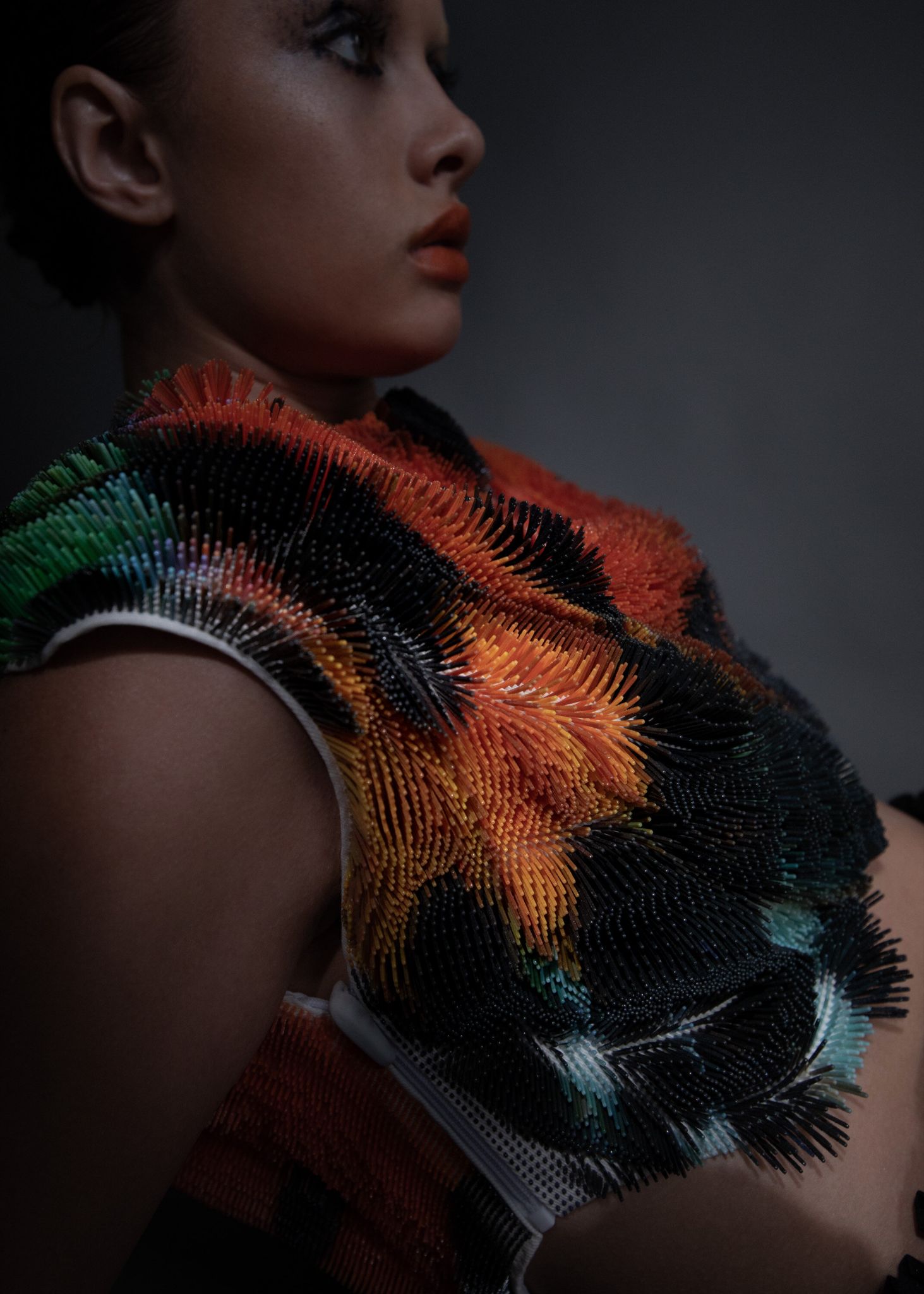 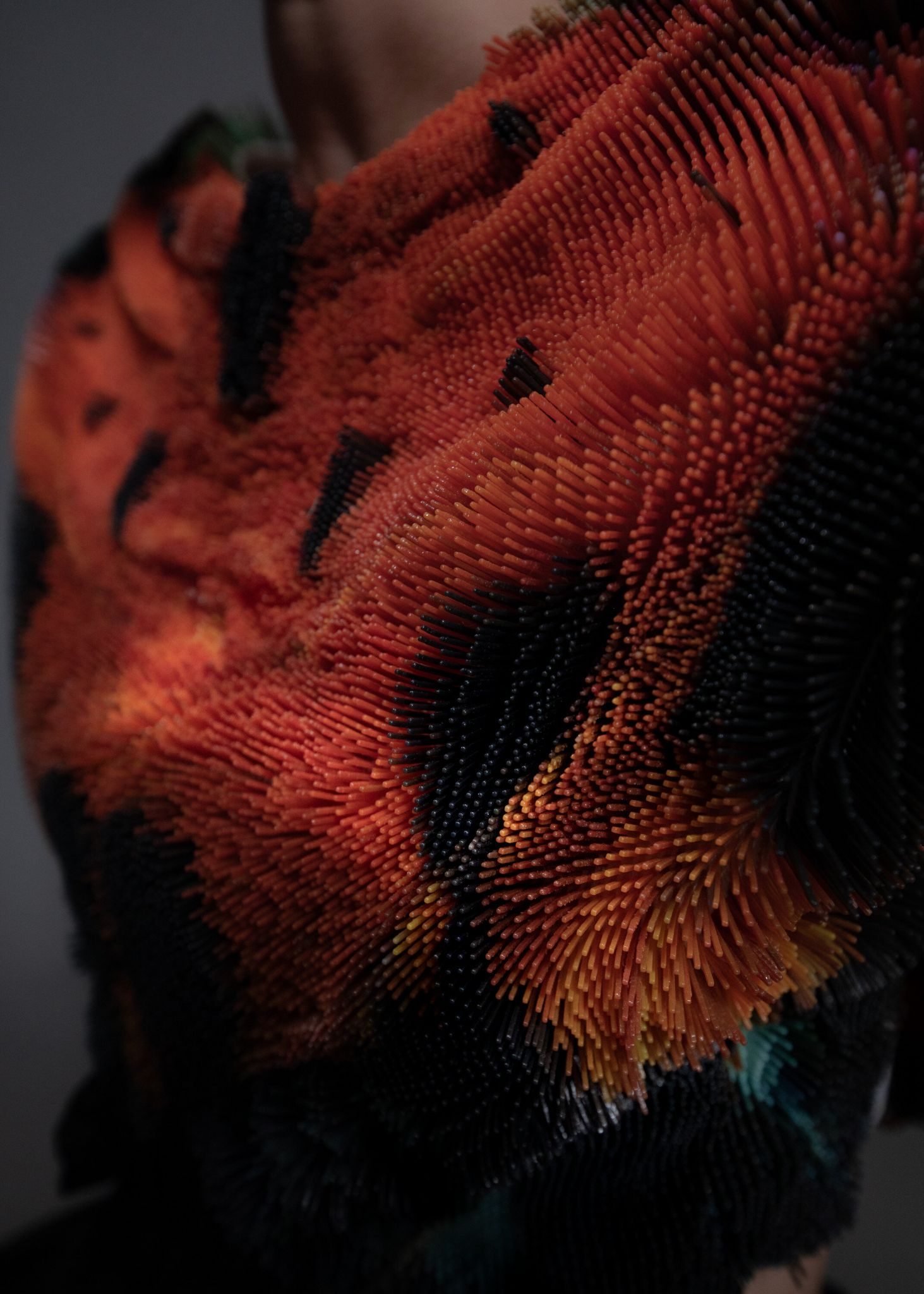 [Speaker Notes: https://3dprintedart.stratasys.com/#/irisvanherpenfoliagedress/]
APPLICATION: Art and Fashion
Digital Bedouin 3D Embroidery - Dress
Digital Bedouin 3D Embroidery - exploring the art of 3D printing on textiles. Topical color application on thousands of tiny modular printed units mimicking the meditative process of hand embroidery, The effective translation of Bedouin embroidery motives and patterns into 3D-printed elements on delicate silk Crepe de Chine provided disparate challenges . Cuts had to be redesigned to fit the size restriction of the Stratasys printing machines.
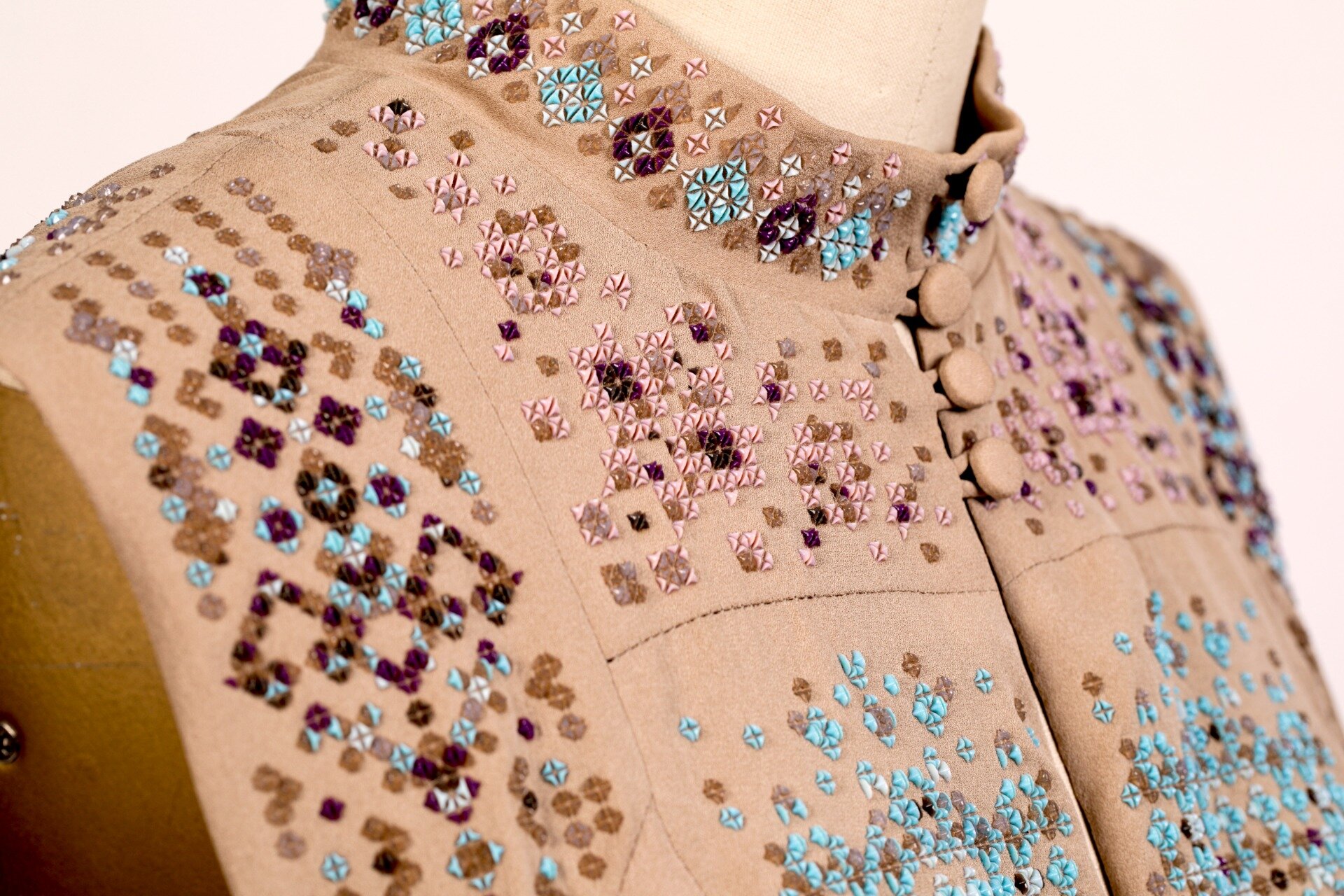 [Speaker Notes: https://3dprintedart.stratasys.com/#/digital-bedouin-3d-embroidery-dress/]
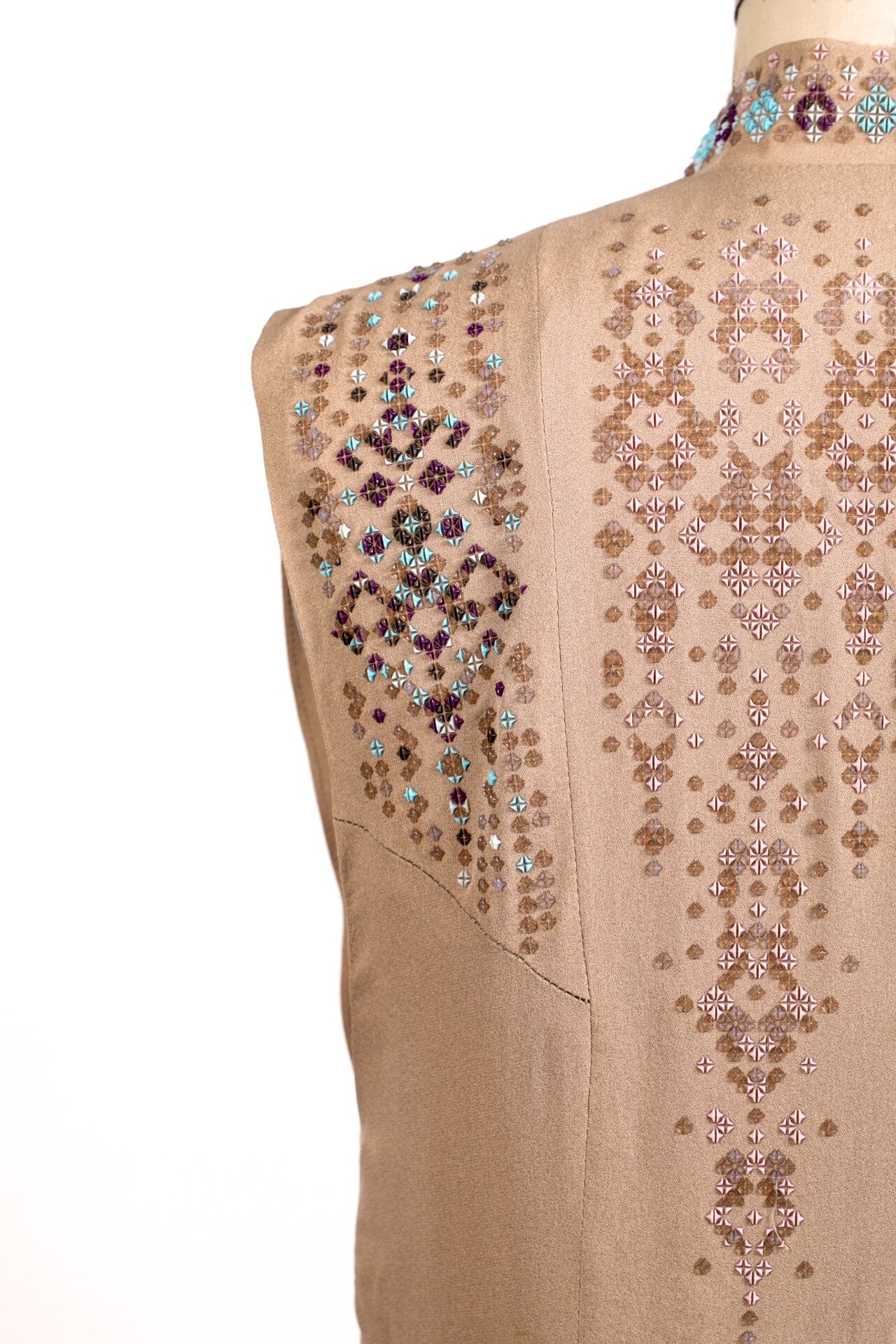 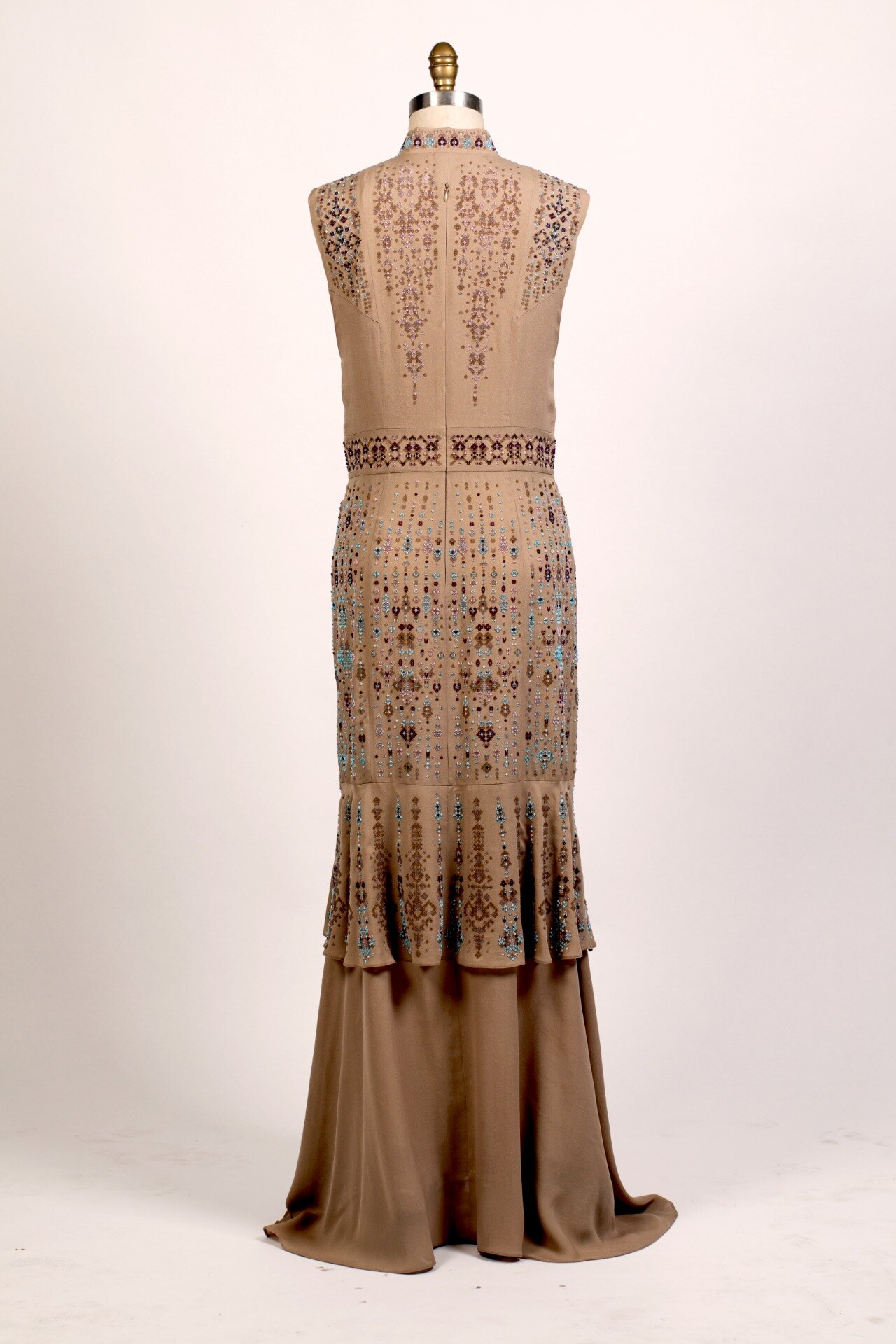 APPLICATION: Art and Fashion
Greta Oto Dress
The latest creation of the US designer trio threeASFOUR, together with designer Travis Fitch, is a high-end, commercialize dress that explores the microscopic venation of butterfly wings, especially the insect coloration regarding play with light. Printing directly onto polyester fabric, threeASFOUR and Fitch developed a cellular approach, using the lenticular effect to play with light and color in the design. By printing spherical, fish skin sized cells onto the fabric that consist of a clear lens, with two strips of color underlying it, the color of the dress shifts with each diminutive change of angle of illumination, creating an iridescent and mesmerising display of golden-blue color diversity.
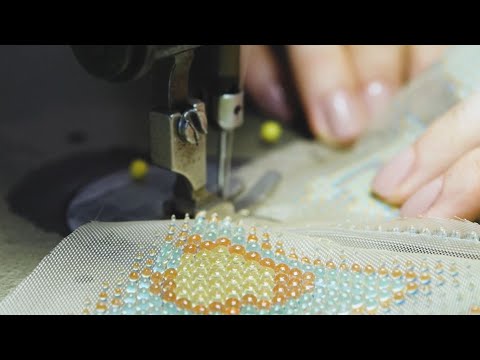 [Speaker Notes: https://3dprintedart.stratasys.com/#/new-page/]
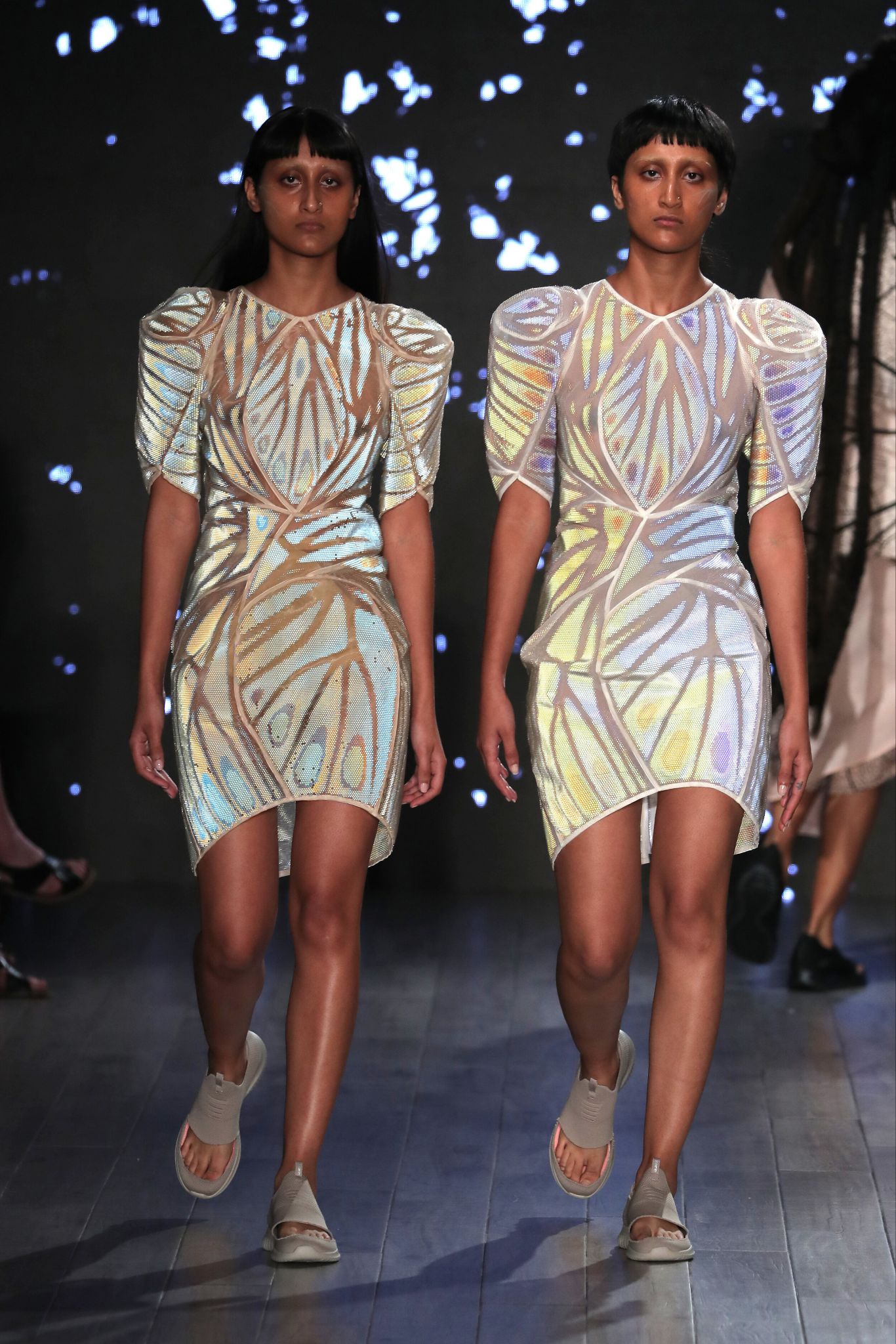 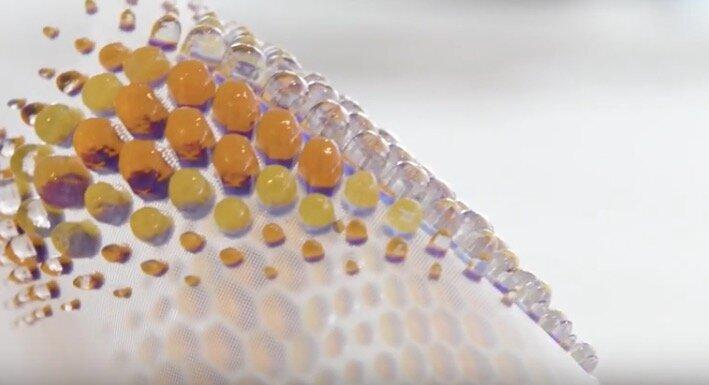 APPLICATION: Art and Fashion
Arid Collection
As one of the two selected artists for Re-FREAM,  a Horizon 2020 European funded project , Julia Koerner continues to collaborate with Stratasys to revolutionize design possibilities in the fashion industry through Stratasys Polyjet 3D Printing on Textiles.
Julia Koerner’s research “Digital Vogue – Between Organic and Synthetic Processes” focused on digital processes from 2D to 3D for nature-inspired geometries; and the connectivity and adaptability of textiles with multi-color 3D-printed parts; with an underlying focus of material efficiency and sustainability.
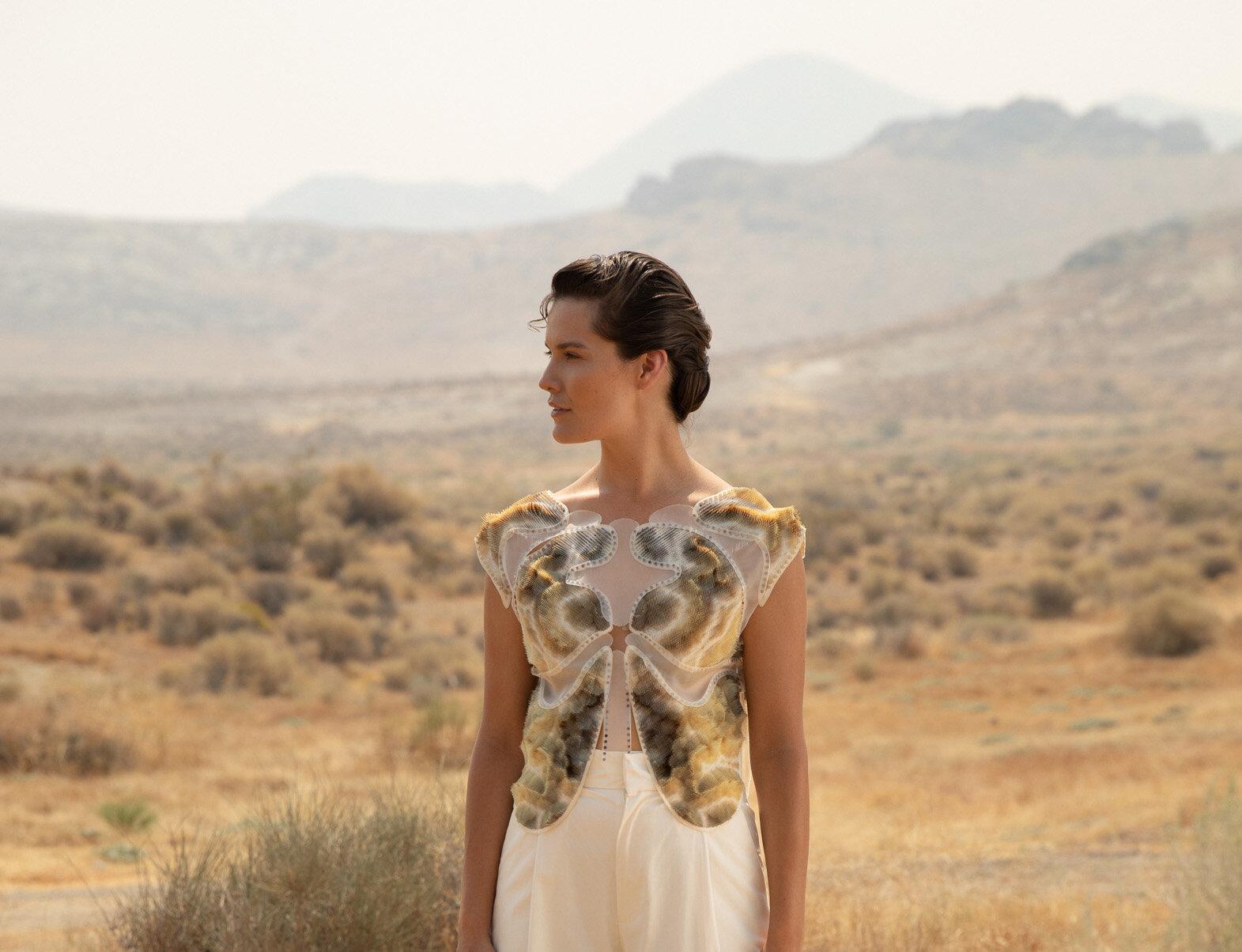 [Speaker Notes: https://3dprintedart.stratasys.com/#/new-gallery-2/]
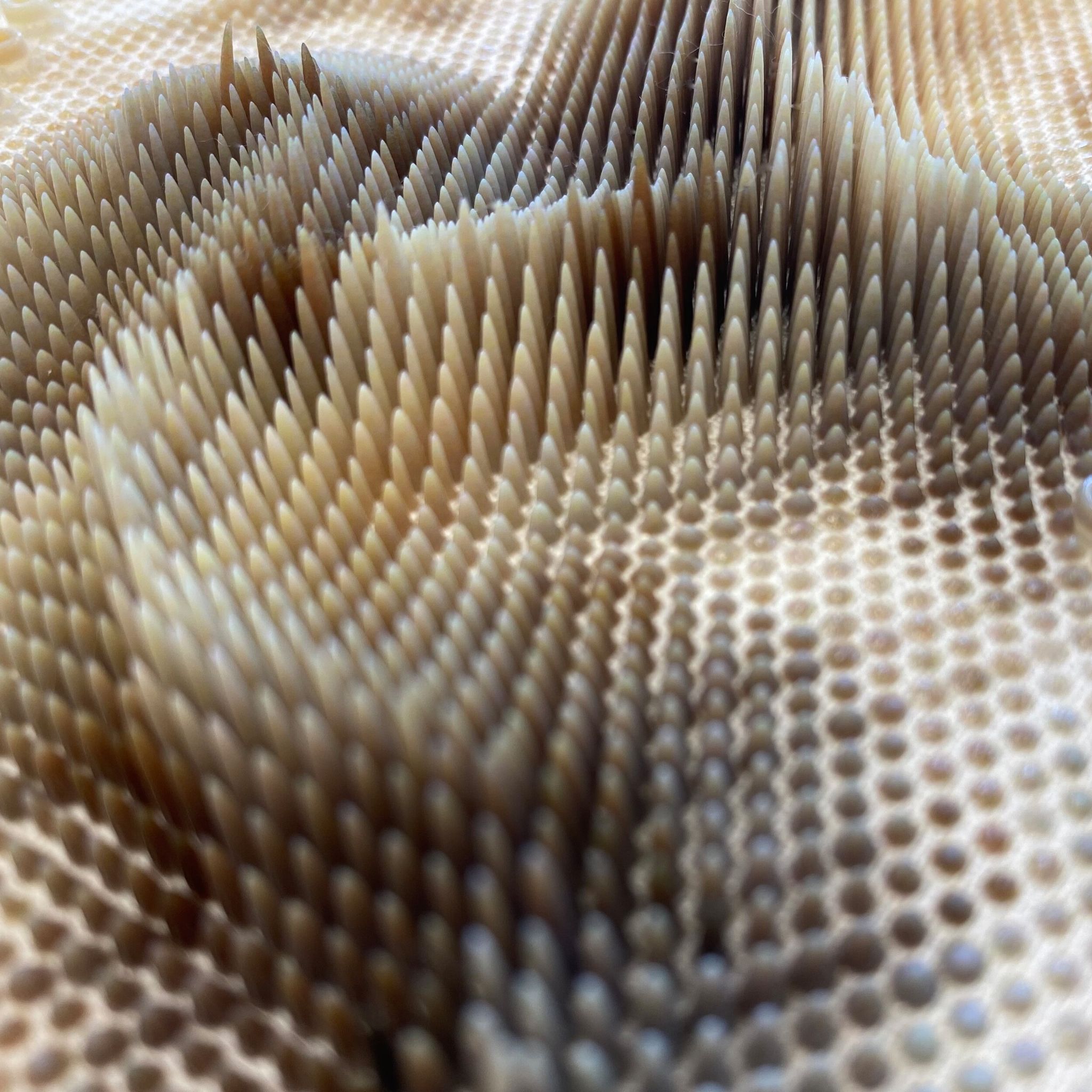 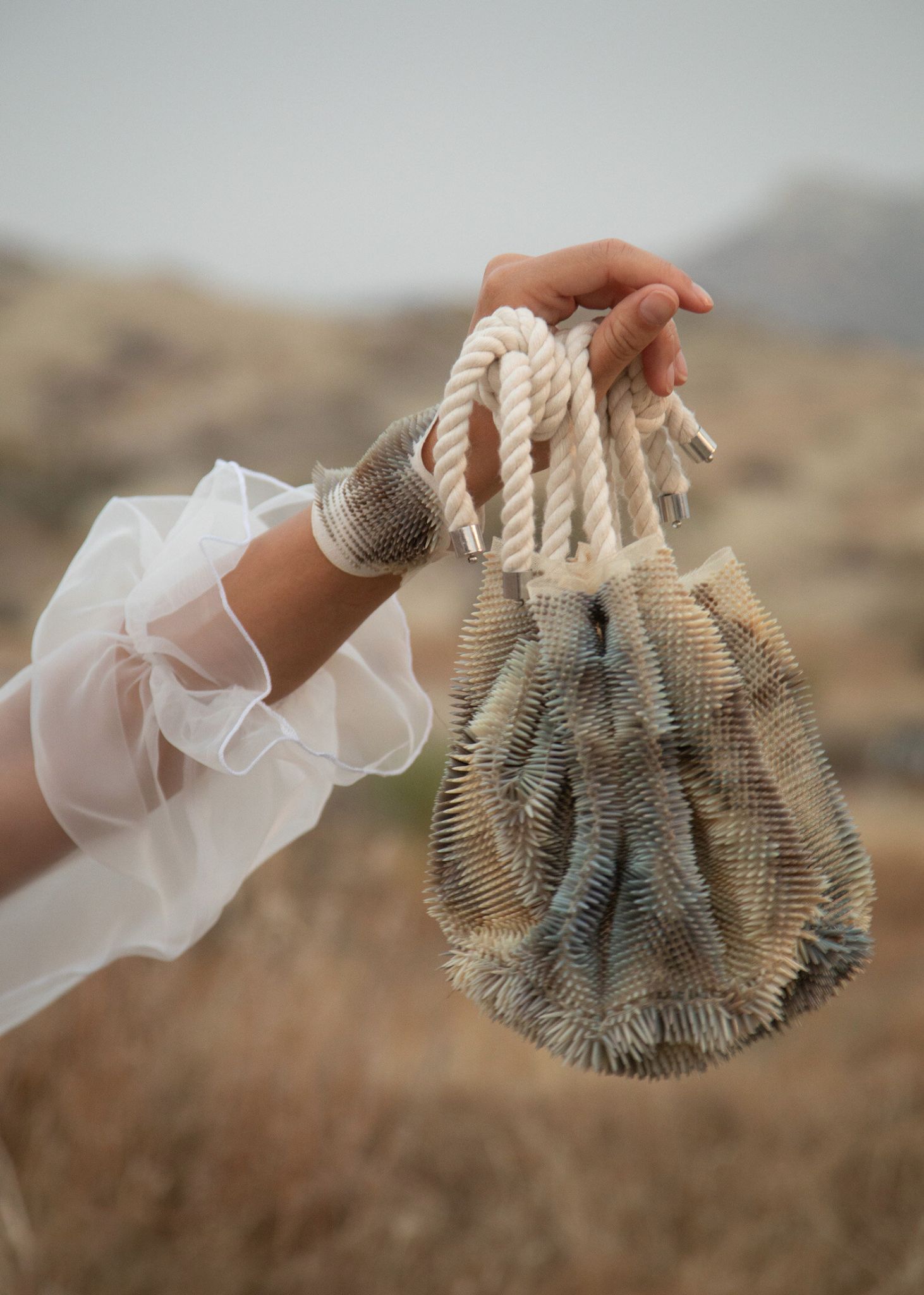 The design process is driven and inspired by imagery of natural artifacts with a juxtaposition of oceanic and arid environments. The digital designs are 3D printed in an innovative way, without any support material and directly on sustainable fabrics and in multicolor, creating an enigmatic visual effect when the garment is in motion while maintaining the comfort and wearability of fabric garments. We used the 3DF Polyjet printer by Stratasys.
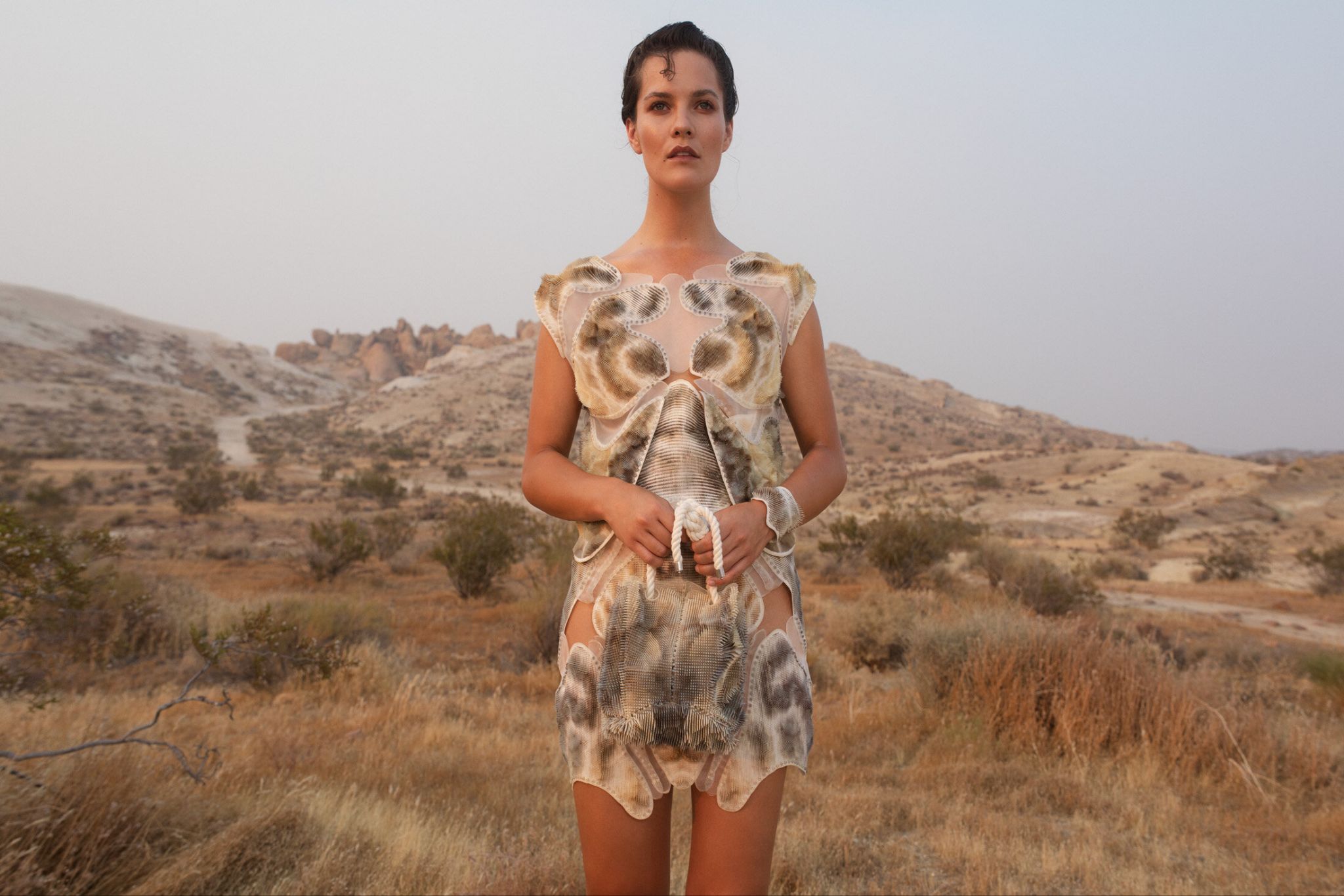